JUST IN TIME TRAININGAUTHORIZATION REFRESHER
Kelly Forsberg
ctcLink Functional Trainer | Financial Aid
September 2022
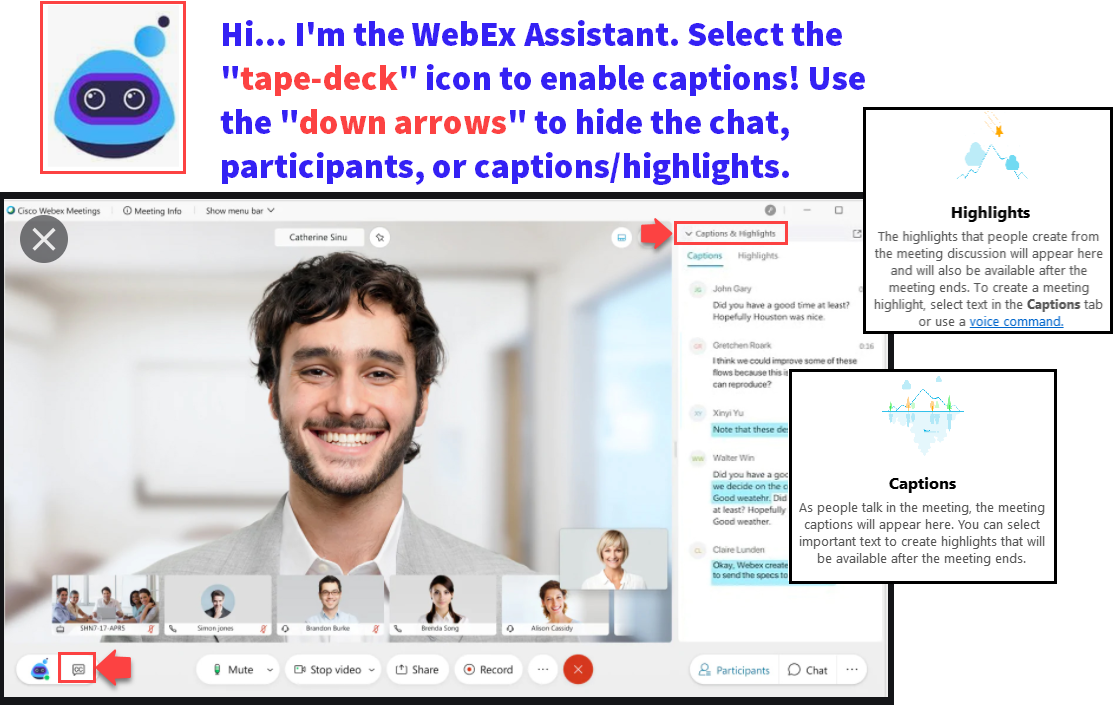 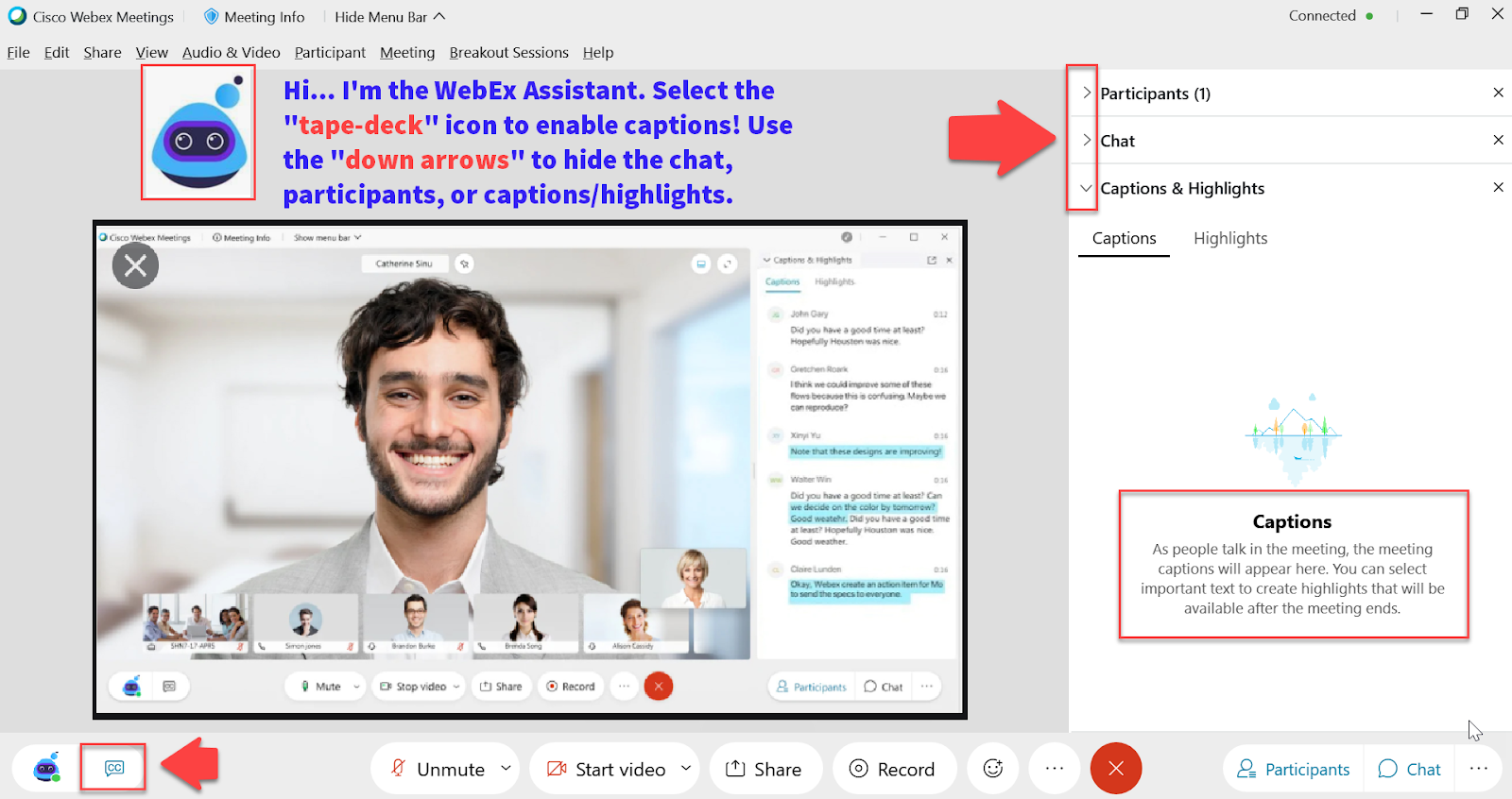 Logistics and Agenda
ground rules
Be ready to participate
Remove external distractions
Mute your line when not speaking
Do NOT place Webex line on hold.  Use Mute.
Please leave your line on Mute unless you are speaking
Sessions are being recorded 
Allow your peers to complete their thoughts before beginning yours
Objectives
After completing this training, you should be able to:

Run Batch Authorization 
Run and Review the Authorization Failure Report
AUTHORIZATION IN BATCH
Run authorization process cont’d
PROCESS IN BATCH
Navigation:  Nav Bar > Navigator > Financial Aid > Disbursement > Process Award Authorization
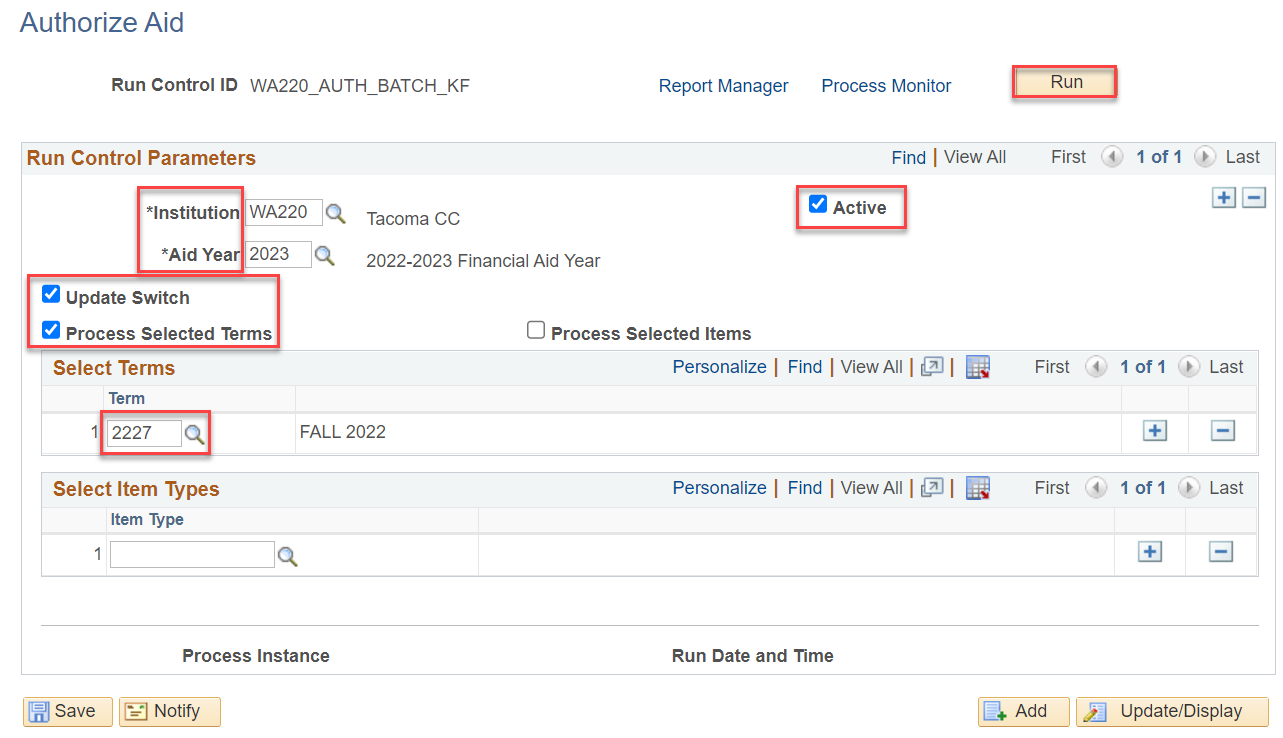 *Unselecting “Update Switch” runs authorization in simulation 

**Selecting “Update Switch” runs authorization in final mode
DEMONSTRATION
AUTHORIZATION FAILURE REPORT
Run authorization failure report
PROCESS IN BATCH
Navigation:  Nav Bar > Navigator > Financial Aid > Disbursement > Authorization Failure Report
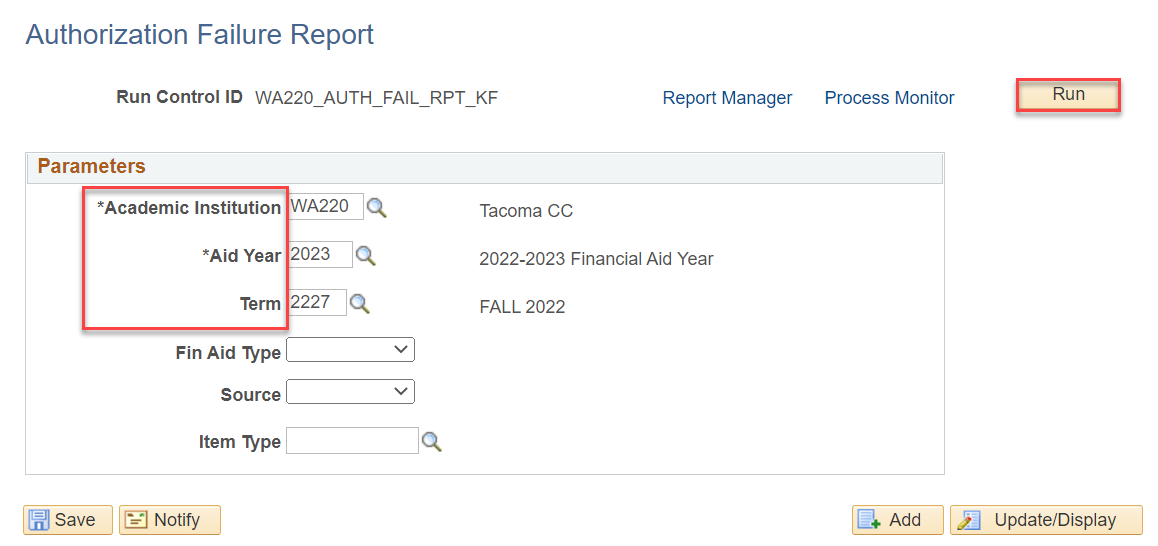 Use Term 2227 and 2023 AY
Run authorization failure report
VIEWING THE REPORT
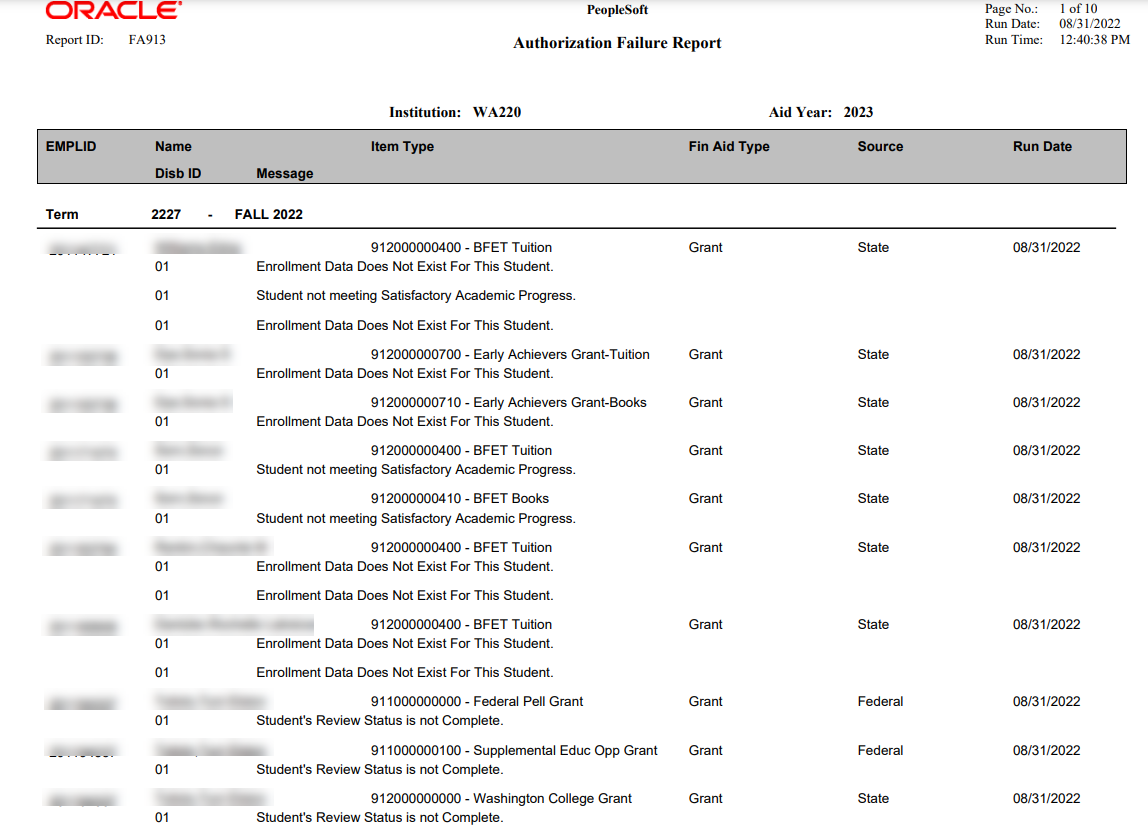 Can be run as a PDF or  Sortable Excel Spreadsheet
DEMONSTRATION
Flf process
NEXT STEPS:
FLF Process
Re-run Authorization in Batch
Run Disbursement in Batch
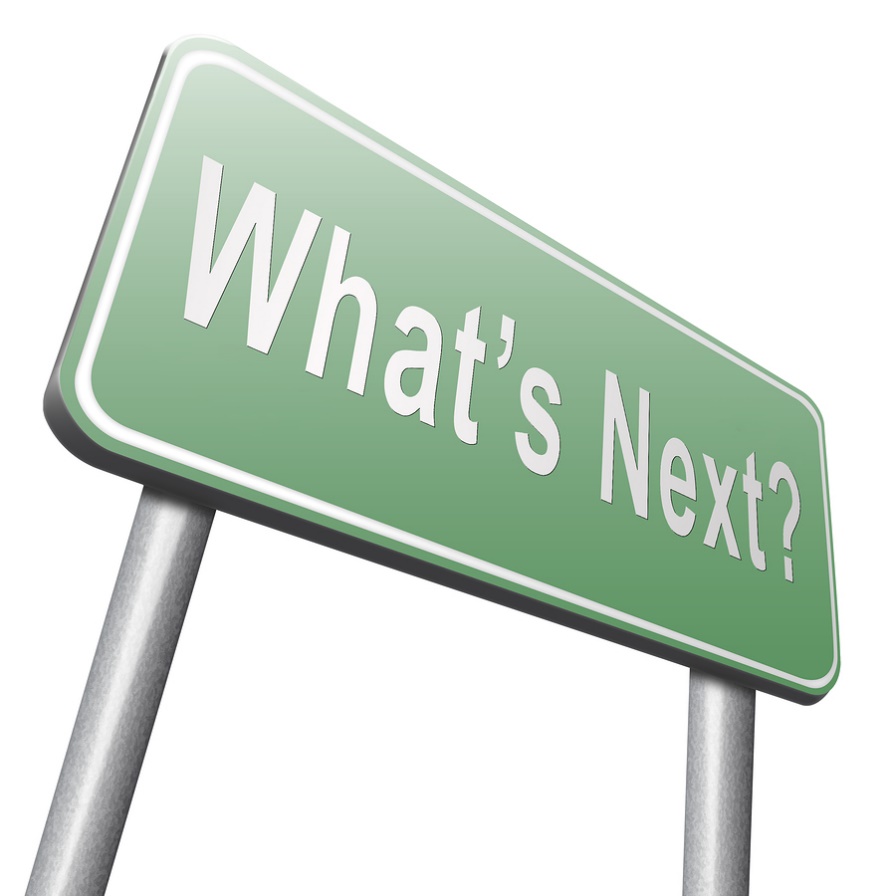 Outcomes
At training completion, you should be able to:

Run Batch Authorization 
Run and Review the Authorization Failure Report
Congratulations!
Just in Time Authorization Refresher Training Complete! 
Join us for the Drop in Q&A Follow Up Session 
Please review the videos and additional resources in your canvas course material as you progress through testing
Thank you for your participation today!